THE NATURE OF ETHICS
Ethics 
	-    the study of right and wrong and how to tell the difference between them
	- also means people's beliefs about right and wrong behavior
ethics can be defined as the study of ethics.
ethics can be defined as the study of ethics.
Ethics is not the study of what people do or how people act.  
It is not the study of what people say or think one ought to do. 
Ethics is an enquiry into the truth, not into what people believe is true.
"Ethics"
from a Greek word, "ethica," whose root is "ethos.“
 "Ethos" eventually came to mean a person’s "interior dwelling place," the "basic orientation or disposition of a person toward life."
Ancient Greek philosophers, especially beginning with Socrates, became interested in this question about how people should fashion their "ethos" in order to best succeed at life.  
	This dimension of ethics is sometimes called "aretaic."
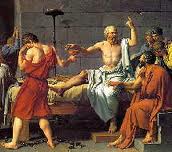 Morality
From the Ancient Romans translated the Greek word ethos as mos/moris, 
-The Latin word means "manners, customs or practices of a land or people."  
-The Roman were much more practically minded than the Greeks, and their ethics tended to focus on principles or guidelines for living.  

The dimension of ethics that focuses on rules for action is called "deontic."
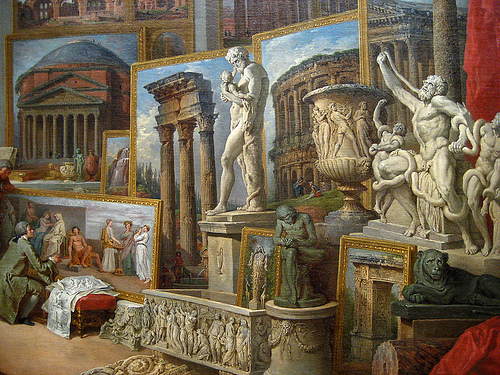 Our ethics is not exclusively                aretaic or deontic.
Ethics and morality are generally taken as synonyms, because they originally had the same meaning: the study of the disposition, character, or attitude of a specific person, group of people or culture, and ways of promoting or perfecting it.
Morality is a unique feature of the life of human beings. It is deeply influenced by several cultural factors, such as history, traditions, education, religious beliefs, etc.

 The intellectual analysis of this human dimension in all of its complexity is the goal of the discipline called Ethics. 
Ethics does not create morality or moral behaviour. 
The goal of ethics is much more modest: to explore the nature of moral experience, its universality and its diversity.
Values therefore predate the discipline called ethics, being promoted by religions, cultural traditions, history, etc. 
Values are the background of many other moral concepts derived from them, like principles, norms, laws, virtues, etc.
One of the most important goals of ethics is the intellectual analysis of values and value conflicts, in order to define our duties. 
And duties always involve the values at stake in each specific situation, promoting them as much as possible.
Ethics class
to make more clear and better understand what is right and wrong
to be more confident about the choices and the reasoning process used to defend one’s behaviors. 
 to understand other possible and legitimate ways to arrive at ethical answers
 to be more tolerant about different approaches.
to develop understanding about some pitfalls involved in trying to differentiate right from wrong
to prepare for situations different from ones usually encountered in daily life.
SOME ETHICAL TERMINOLOGY
RIGHT/WRONG: Every action is either morally right or morally wrong.
		Morally wrong = breaks a moral rule or precept.	Morally right =does not break a moral rule, not morally wrong).

Not breaking a moral rule or precept can be two things
performing an action that is morally demanded = morally obligatory 
 performing an action that it would be right to do and not wrong not to do = morally permissible
Morally obligatory action: an action that it would be right to do and wrong not to do
 
performing an action neither morally demanded nor morally prohibited = morally permissible.
Is studying ethics morally obligatory or just permissible?
Studying ethics does not break a moral rule, so it is at least ethical or right to do in the sense of being morally permissible.
Could it be morally obligatory?
 Respect for others, not to say concern for them and the truth, requires that if we are going to discuss ethics with others, and even make ethical decisions, that we have some ethical training.  We must learn to listen, to think creatively about problems, to seek common ground, and be able to get certain issues “unstuck”
Each of us will at some time have to do this.
Therefore, 

study ethics is a moral obligation.
Common Features of Ethical Theories
Ethics is about choices
The presupposition of ethics is choices, no choices, no ethics. 
These are about intentional choices, choices made on purpose, with some deliberation. 
Intentional or chosen omissions count as much as actions. 
Ethically significant choices are those that give rise to significant good or bad in the world
Ethics is about evaluation
A second presupposition of ethics is evaluation.
		- if good and bad really do not exist, then there is no possible way to evaluate. 
Evaluation is between good and bad, a choice between the 	-good and avoid the bad.
 Some actions are simply and clearly good, some actions are simply and clearly bad; but some are complex, good and bad. 
		
An example is  euthanasia destroys a human life, but brings about a quick and peaceful end for a suffering patient dying a slow and painful death
Ethics is Normative
Ethical theories are normative, not descriptive.
		 Ethics always has striven to 	determine what (actually) is good, 	not simply what people think is 	good; what is valuable, not simply 	what people in fact value
Ethics includes reasoning
Good and bad are not sensible qualities, but can only be perceived by the mind. 
		"Morality begins in the mind, with the 	apprehension of the good.“
					 -- Pope John Paul II
If faced with the challenges of life, we have to figure out what is truly good for ourselves and what is truly bad.
 Our traditions are not enough--they sometimes misguide us , and they sometimes become obsolete. 
			"All people seek the good, not 		the way of their ancestors." 
                            …….Aristotle
Good and bad is often only apparent
Bad things appear good, good things appear bad; good things are often mixed with bad things.
 The ability to figure out good and bad is distorted by psychological and social biases beyond our control.
One’s view is always one's view and in that sense relative to some degree to our historical and psychological perspectives.
TYPES OR TRADITION OF ETHICAL THEORY
a) Ethics of "Obligation" or "Duty" – ACTION-BASED, What should I do? (Northern European, Protestant, American, newer tradition) 
Includes: Consequentialism (utilitarianism), deontology/rights-based theory, contractualism
b) Ethics of the Good – PERSON-BASED, Who should I be? (Southern European, Catholic, older tradition)
Ethical Theory:Ethics of Obligation /  Ethics of the Good
Basic or Fundamental Emphasis:
Moral obligation or duty: 
actions must accord with duty
Good of the person: behavior must make our lives good, more human
A Basic Assumption:
People do not naturally tend or desire to live well
Most everyone naturally seeks to live well, and this desire is the starting point of ethics
Key Notion or concept:
CRITICISMS OF THE ETHICS OF OBLIGATION (EOO)
Priority of obligation in ethical action is counter-intuitive.  EOO fails to provide any good answer to the question Why be Ethical? 
Source of obligations  is not clear. Does it have any connection to reality? 
Moral reasoning makes theories of ethics foundational, forcing to get ethical theory right before we can decide what to do; forcing us to get agreement about ethical theory before we can all agree on courses of action.
CRITICISMS OF THE ETHICS OF THE GOOD (EOG)
It is difficult to get clear about what constitutes a “good” life.  EOG promotes selfishness or a selfish notion of ethical motivation: ethics is about how we all get along together, not about how we advance ourselves. 

 There is something about the human condition (call it the dark side, malice, “original sin”) that makes natural inclinations unnatural.
PROBLEMS WITH RULE-BASED ETHICS
There can never be enough rules to cover everything we recognize as an ethical situation.
Due to the complexity of life, the promulgation of rules as the entirety of the ethical dimension can encourage an “exception” or loophole mentality…ethics becomes manipulation.
Rules can conflict. Do we create more rules to adjudicate conflicts among rules? What if these rules conflict?
All rules need interpretation.
Focusing on rules and actions makes think of ourselves in terms of what we do, and not who we are.
So do we simply forget about rules?
We really cannot do without some rules. Everyone has them no matter what. Not to follow any rules is itself a rule!
Rules are essential for understanding the difference between right and wrong—the main parameters of what is expected of everyone.  Thus they coordinate human behavior in a rough and ready way.
Rules function as helping guidelines or synopses of cumulative moral experience and wisdom.
Rules can clarify fundamental issues at stake in a practical problem.
An ethical method of reasoning
First step: Fact deliberation
i The case
ii Deliberation about the facts
Second step: Value deliberation
i Identification of the moral problems
ii Choice of the main problem
iii The values at stake
Third step: Duty deliberation
i Reflecting on the most challenging cases
ii Reflecting on other cases
Fourth step: Testing consistency
Fifth step: Conclusion
Some Bioethical Topics
Research issues: 

Should Scientists be held to some standard of integrity and honesty? Who should enforce this? Why is peer review so important? Should scientists be held responsible for creating or discoveint technology that can be used to harm others or have unforeseen side effects (chemical, nuclear warfare?
Some Bioethical Topics
Reproductive Technologies:

In vitro fertilization, surrogacy, pre implantation, embryo screening, cloning. Is there as significant difference between cloning sheep for pharmaceutical production and cloning humans?
Some Bioethical Topics
Human Genome Project

	Should employers be able to screen job applicants for specific genetic conditions? Who should have access to this informatoins: family members, lawyers, insurance agencies?
Some Bioethical Topics
Gene Therapy

	What are the potential ramification of somaic and germ-line gene therapy? Should genes be tinkeed with and if so what limits should be placed on this technology?
Some Bioethical Topics
Fetus Rights
	Does a fetus have rights? If so, what are they and who is responsible for representing the interest of the fetus? Does a  fetus have rights that supersede the mothers? Can government step in to ensure the heath of the fetus if the mother is not? What about embryos?
Some Bioethical Topics
AIDS

	issues involving disclosure, privacy, discrimination, insurance coverage
Some Bioethical Topics
Euthanasia

	What is the right to die? How does withdraing or withholding treatments differ from physician assisted suicide? Who has the rigtht o decide when and how a person dies? Should doctors be held legally responsible if they assist a patient’s death? What laws should  be passed to protect doctors and patients?
Health Care Allocation
	How do we decide who gets access to health care, particularly expensive equipment and therapies? How do we decide who gets access to transplanted organs? Should the government pay for the health care when a person cannot afford it?
Some Bioethical Topics
Environmental Issues

	How do we decide  between conservation and economic interest. How  much land should be allocated to other species and to parks? Should industries be responsible fo the damage done to the environment by them (pollution)?
Some Bioethical Topics
Animal Right Issues

	Is animal testing acceptable when it benefits humans? Wjat amo,a;s sjpi;d be tested p amd which should not?  Does animal research  be justified by its benefits to mankind?
Some Bioethical Topics
Population Control
	
	Who has the right to decide who should have children and how many? What measures should be taken to control the population of the world?
Some Bioethical Topics
Minors and Medicines
	
	What medical procedures shold minors have available to them withoug parental consent? Do doctors have an obligation  to inform parents of conditions a teen has (pregnancy, AIDS) even if the teen does not wish it?
Some Bioethical Topics
Genetically Modified Crops

	What rights do consumers have? What rights do farmers have to grow GM crops, who decides whether food is safe?
Task:
Watch the movie “Lorenzo’s Oil”.

Use the different steps in  ethical method of reasoning for this film.